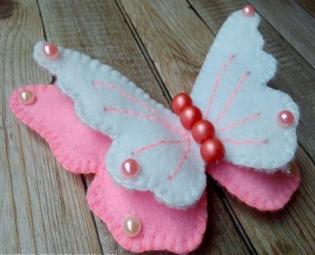 Мастер – класс Бабочка из фетра
Материалы, инструменты:
Цветной фетр - розовый, белый (можно использовать цвета по выбору);
Синтетический наполнитель – синтепон, холлофайбер, синтепух; 
 Нитки в цвет фетра, бусины, клеевые стразы, ножницы, швейная игла; 
Бумага или картон для выполнения шаблона бабочки, простой карандаш, линейка.
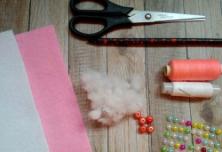 Последовательность выполнения:
Из бумаги  или картона вырезать два шаблона бабочки. Обратите внимание, что крылья у бабочек разные по размеру, одна бабочка немного больше.
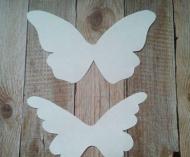 Шаблон бабочки из бумаги – симметричное вырезание
Обвести на розовом фетре бабочку большего размера (нижняя бабочка) – 2 детали.
Обвести на белом фетре бабочку меньшего размера (верхняя бабочка) – 2 детали.
Детали бабочек аккуратно вырезать
Поверхность белых крыльев украшена простой вышивкой.                                 Простым  карандашом наметить точки в центре и по краю крыла.
Вдеть в иголку для вышивания розовую нитку. Сделать узелок и закрепить его с обратной стороны крыла. Вывести  иголку через центр заготовки и делать прямые стежки (шов «назад иголка» ) в направлении верхней точки.
В данной работе можно использовать тамбурный шов. Сделав последний стежок, нужно протолкнуть иголку снизу в следующую точку. Теперь работу повернуть и выполнять к центру.
Далее, начинайте вышивать следующую линию. Левое крыло вышивать аналогично, от центра.
Узелки нужно делать на изнаночной стороне, их не должно быть видно.
Сложить два белых крыла вместе, соединить и сшить межу собой  по всему контуру бабочки петельным обмёточным стежком. Работу выполнять от середины бабочки.
По центру бабочки пришить бусины
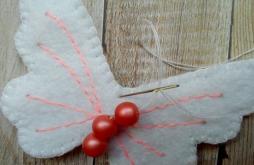 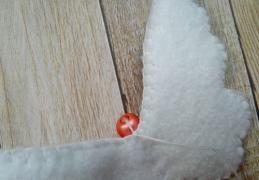 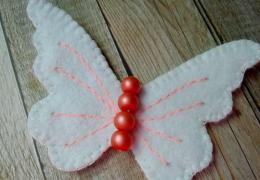 Две детали розовых крыльев сшить меду собой аналогично (как белые) петельным обмёточным стежком
В конце строчки оставить не зашитым отверстие  (3-4 см.). Через отверстие бабочку наполнить синтетическим наполнителем
Отверстие зашить, бабочку аккуратно расправить
Приложить верхнюю белую бабочку к нижней розовой бабочке. Соединить по центру косым стежком.
Украсить крылья бабочки стразами с клеевым покрытием.
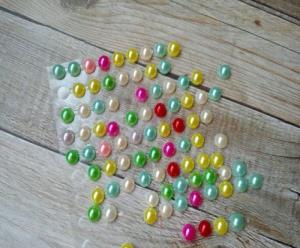 Чудесная бабочка готова!
Шаблон бабочки